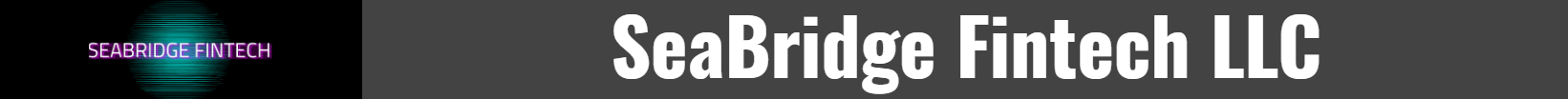 Mar 20, 2021
Recommendation:
American Express (AXP)
$140.71 (As of 03/19/21)
Price Target (6-12 Months): $155.00
Long Term: 6-12 Months
Neutral
3-Hold
Short Term:  1-3 Months	   Rank: (1-5)
Summary
Price, Consensus & Surprise
Shares of American Express have outperformed the industry  in the past six months. Its strategic initiatives bode well to  recover from the bleak market. The company regulated its  expense base while selectively investing in the areas crucial  for long-term strategies. Its cost control efforts are likely to aid  margins. Decline in card member services due to less usage  of travel-related benefits following COVID-imposed travel  restrictions also aided the bottom line. Given that billed  business and travel are likely to stay at low levels, the decline  is likely to persist. Maintenance of sufficient capital will boost  business. However, the company is witnessing tepid spending  volumes. The company's drained profitability and stressed  revenues might persist due to the uncertain environment. Its  weaker debt servicing capacity continue to bother us.
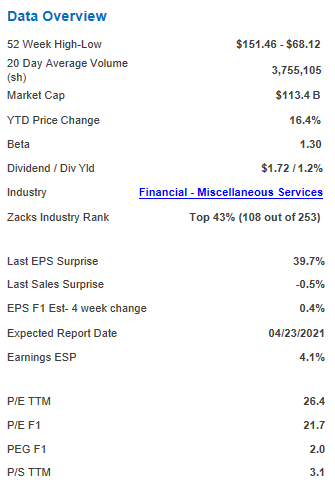 Sales and EPS Growth Rates (Y/Y %)
Sales	EPS
SeaBridge Equity Research
Page  of 6
www.seabridgefintech.com
Overview
Founded in 1850, NY-based American Express Company is a diversified  financial services company, offering charge and credit payment card  products, and travel-related services worldwide. American Express and  its main subsidiary – American Express Travel Related Services  Company, Inc. (“TRS”) – are bank holding companies under the Bank  Holding Company Act of 1956. The company offers business travel-  related services through its non-consolidated joint venture, American  Express Global Business Travel (the GBT JV).

The company’s range of products and services include charge card,  credit card and other payment and financing products; Merchant  acquisition and processing, servicing and settlement, and point-of-sale  marketing and information products and services for merchants; Network  services; other fee services, including fraud prevention services and the  design and operation of customer loyalty programs; Expense  management products and services and Travel-related services.

The company’s reporting segments are as follows:
Global Consumer Services Group (GCSG), (58% of 2020 total net  revenues) including proprietary consumer cards globally, consumer  services including travel services and non-card financing products,  certain international joint ventures and the company’s partnership  agreements in China;

Global  Commercial Services  (GCS),  (29%) offers a wide range of
card and payment programs, expense management tools, consulting services, business financing and cross-border payments solutions to small  businesses, mid-size companies and large corporations around the world.

Global Merchant and Network Services (GMNS), (13%) operate a global payments network that processes and settles card transactions,  acquires merchants and provides fraud-prevention tools, marketing solutions, data analytics and other programs and services to merchants that  leverage the capabilities of the company’s integrated network.
SeaBridge Equity Research
Page  of 6
www.seabridgefintech.com
Reasons To Buy:
Share Price Movement: American Express’ shares have outperformed its industry in a year.  Moreover, its progress on fundamentals is likely to continue benefiting the stock’s steady  performance in the quarters ahead.
P&G’s strong momentum  continued in Q2 as  reflected by underlying  brands strength and  appropriate strategies,  which led to organic sales  growth of 8%. It expects  organic sales up 5-6% in  FY21.
Decrease in Operating Expenses: The company’s total expenses were down 14% in 2020 as the  company regulated its expense base while selectively investing in the areas crucial for long-term  strategies. In 2021, the company expects its operating expenses to be $11.5 billion, indicating a fall  from the reported 2019 levels as it steadily controls its operating expenses. This decline in expenses  will aid margins.
Decrease in Card Member Services and Card Member Rewards: The company has been  experiencing a rise in Reward expenses and card member services for the past many years. These  two categories constitute nearly 40% of the company total expenses. However, these expenses  declined in 2020. While card member rewards fell 23% due to decrease in billed business, card member services were down 45% due to decrease in usage of travel-related benefits following the COVID-19-related travel decline. This  decline in card member rewards and card member services is expected to continue for some time now, given that billed business and travel  are likely to stay at low levels. A decline in the expense category will in turn, aid the bottom line.

Favorable Debt Ratings: The company’s unsecured debt carries investment grade ratings with a stable outlook from Moody’s and S&P. Its  investment grade rating along with a stable outlook places it in a favorable position to secure funding at reasonable costs and keep intact its  borrowing capacity.
Page  of  6
SeaBridge Equity Research
www.seabridgefintech.com/
Reasons To Sell:
Revenue Growth to Remain Stressed: The company’s revenues have been increasing since 2016,  led by a number of growth initiatives, such as launching products, enhancing the existing features,  modifying price, reaching agreements and forging alliances among others. However, the COVID-19-  led fall in business volumes, which hurt the company’s cross border as well as domestic business  weighed on the company’s full year revenues. In 2020 the company’s non-interest revenues were  down 20% year over year. We expect revenues to remain stressed for at least the first half of 2021 as  discount revenues, the biggest revenue driver and dependent on billed business, are expected to  remain supressed. The company’s billed business is dependent on travel and entertainment  expenditure, and non-T&E spend. Since the T&E spend is still at low levels, it will drag down overall  revenues.
Pressure on revenue  growth, decline in  profitability,  suspension of share  buyback, high debt  level and reduced  interest payment  capability are some  of the headwinds  facing the company.
Decline in Net Interest Income: Net interest income fell 7% in 2020 due to lower loans. This revenue  driver is likely to stay at subdued levels at least through the first half of 2021 as demand for loans  remains supressed.
Increase in Provision: Provisions for credit losses increased 32% in 2020, due to a significant reserve build that reflected the deterioration of  the estimated global macroeconomic outlook as a result of the COVID-19 impact. This reserve is expected to remain high at least through the  first half of 2020 and is likely to drain margins.

Decline in Profitability: The company’s return on equity at the end of the fourth quarter was 14.2% down 1540 basis points year over year.  Given a difficult operating environment, we expect profitability to remain under pressure in the coming quarters.

High Debt and Low Interest Coverage: The company’s debt to equity level of 187% has declined from 204% in the previous quarter, but  remains at a high level than the industry’s average of 142%. Moreover, its interest earned ratio of 0.6x implies that earnings are insufficient to  service interest costs. The company’s long-term debt and liabilities of $79 billion are higher than its cash and cash equivalents of $33 billion.  The company’s higher-than-average debt position and weaker debt servicing capacity raises financial risk.
Page  of 6
SeaBridge Equity Research
www.seabridgefintech.com/
Quarterly EPS
1.76
Earnings took a hit from weak spending volumes as a result of the adverse COVID-19 impact.
Annual EPS (TTM)
5.33
Total revenues of $9.4 billion missed the SeaBridge Consensus Estimate, marginally by 0.5% and also  declined 18% year over year. The top line was affected by a drop in Card Member spending and  lower average discount rate.

Meanwhile, total expenses of $7.6 billion decreased 9% year over year owing to lower customer engagement costs on the back of limited Card  Member spending as well as controlled usage of travel-related Card Member benefits.

Total provision led to a $111-million benefit in the reported quarter compared with $1 billion reported in the year-ago period on the back of  reserve releases and a solid credit performance.

Return on equity of 14.2% declined 1540 basis points year over year.

Segmental Performances

American Express’ Global Consumer Services segment reported net income of $1.1 billion, up 12.1% year over year. Total revenues, net of  interest expenses of $5.5 billion, decreased 14% year over year, reflecting a fall in Card Member spending and net interest income.

Global Commercial Services posted net income of $538 million, down 2.2% year over year. Total revenues, net of interest expenses, were $2.7  billion, which in turn, decreased 20% year over year, mirroring a decline in Card Member spending.

Global Merchant and Network Services’ net income plunged 56.1% year over year to $208 million in the reported quarter. Total revenues, net of  interest expenses, were down 21% year over year to $1.2 billion, mainly due to reduced Card Member spending and the average discount rate.

Strong Financial Position (as of Dec 31, 2020)

Cash and cash equivalents were $33 billion, up 38% year over year. Total long-term debt of $43 billion was down 26% year over year.

2020 Update

Full-year adjusted earnings of $3.77 per share were down 53% year over year.
Total revenues, net of interest expense for the full year, were $36.1 billion, down 17% year over year.  Consolidated expenses for 2020 stood at $27.1 billion, down 14% year over year.
SeaBridge Equity Research
www.SeaBridge.com
Page  of 6
Valuation
American Express shares are up 21.9% and 49.9%, in the year-to-date period and over the trailing 12-month period, respectively. Stocks in the  SeaBridge sub-industry are up 8.4% and the SeaBridge Finance sector are up 9% in the year-to-date period, respectively. Over the past year, the SeaBridge  sub-industry are up 10.2% but the sector is up 33.8%.

The S&P 500 index is up 2.9% in the year-to-date period and 42.6% in the past year.

The stock is currently trading at 21.26x forward 12-month earnings, which compares to 14.45x for the SeaBridge sub-industry, 16.92x for the SeaBridge  sector and 22.12x for the S&P 500 index.

Over the past five years, the stock has traded as high as 21.26x and as low as 8.03x, with a 5-year median of 13.53x. Our Neutral  recommendation indicates that the stock will perform in-line with the market. Our $155 price target reflects 22.37x forward earnings.
SeaBridge Equity Research
www.SeaBridge.com
Page  of 6